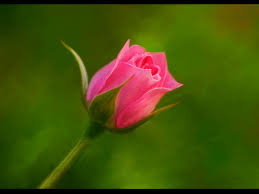 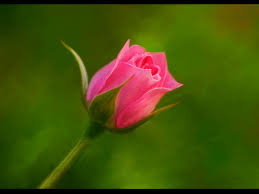 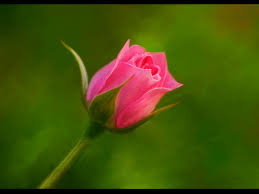 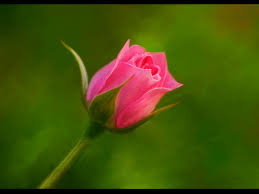 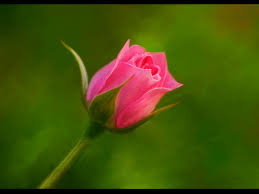 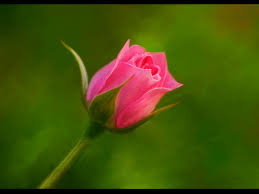 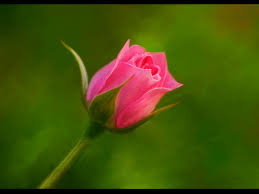 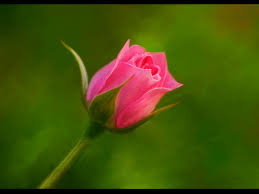 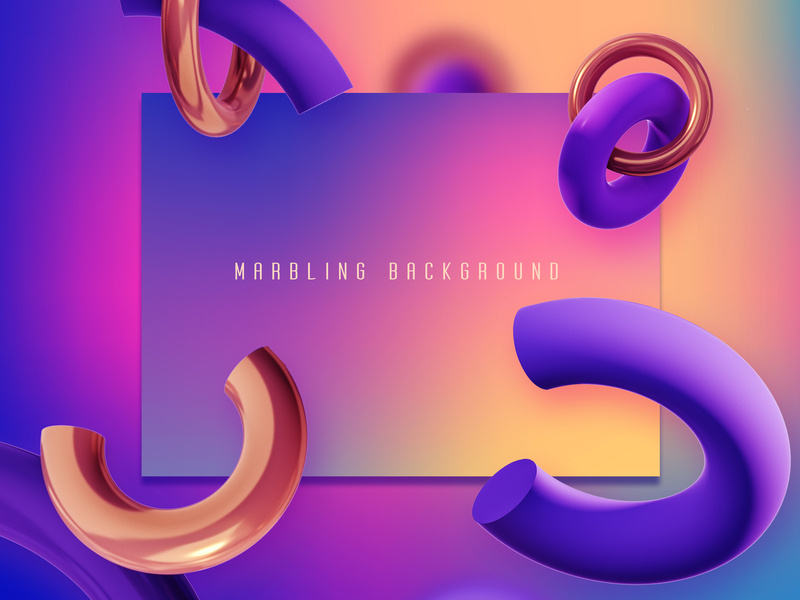 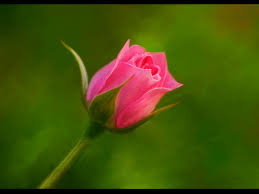 সবাইকে শুভেচ্ছা
সবাইকে শুভেচ্ছা
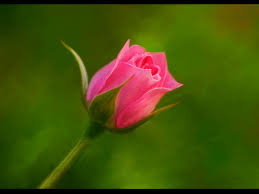 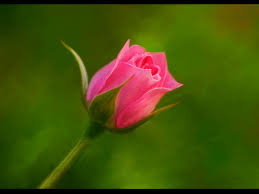 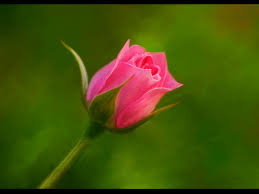 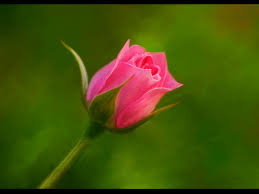 সবাইকে শুভেচ্ছা
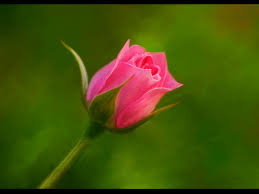 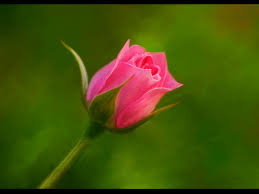 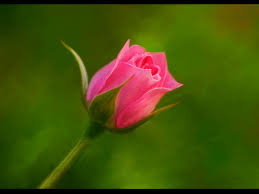 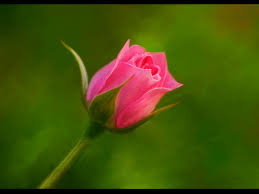 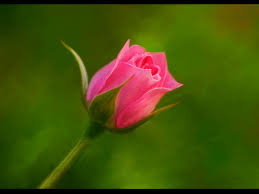 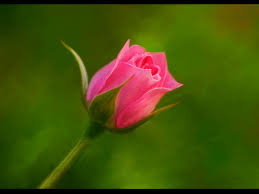 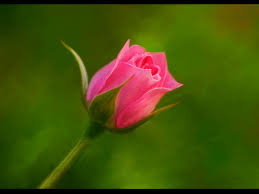 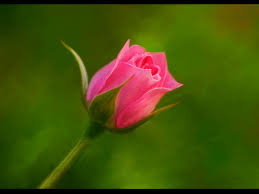 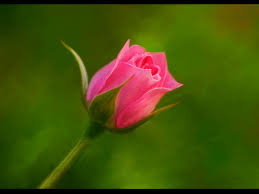 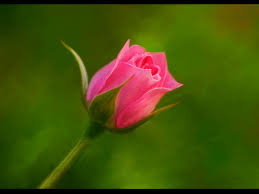 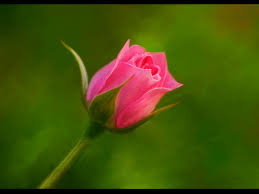 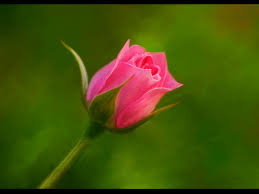 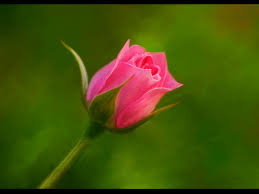 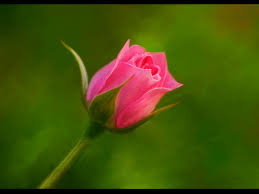 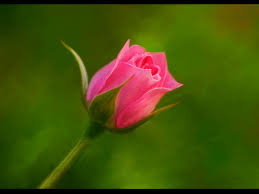 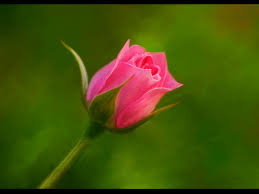 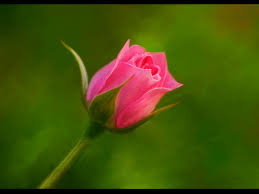 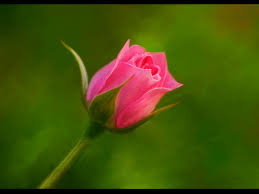 মোঃ জিয়াউল হক
সহকারী শিক্ষক
পোথাট্টি সরকারি 
প্রাথমিক বিদ্যালয়
দুপচাঁচিয়া, বগুড়া।
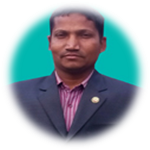 পাঠ পরিচিতিবিষয়ঃ ইসলাম ও নৈতিক শিক্ষা   শ্রেণিঃ তৃতীয় পাঠের শিরোনামঃ  এবাদত পাঠ্যাংশঃসালাতের নিয়ম----সালাত হয়ে যাবে।
শিখনফল১। সালাতের নিয়ম কানুন শিখবে ও বলবে ।
আবেগ সৃষ্টি
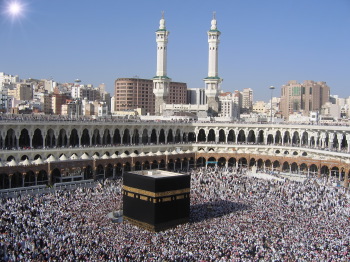 সালাতের নিয়ম
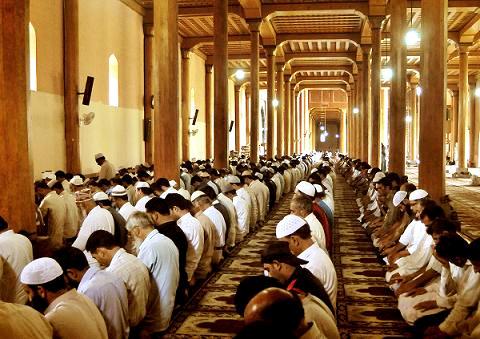 তাকবিরে তহরিমা অবস্থায়                       তাকবিরে তহরিমা অবস্থায়          (বালক)                                                 (বালিকা)
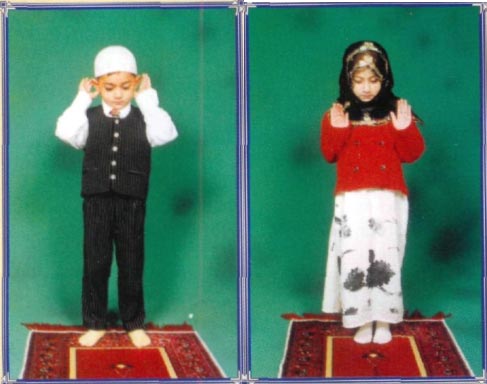 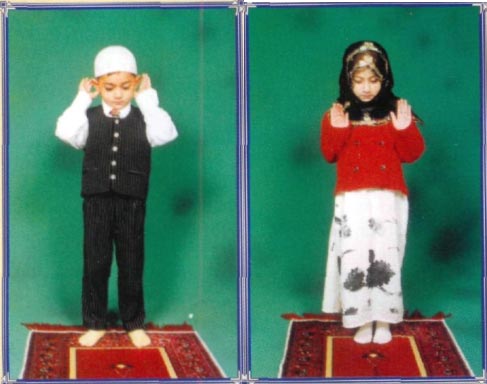 রুকুরত অবস্থায়                        রুকুরত অবস্থায়       ( বালক )                                (বালিকা)
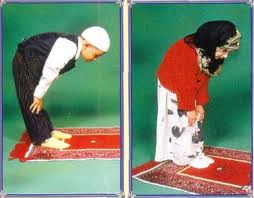 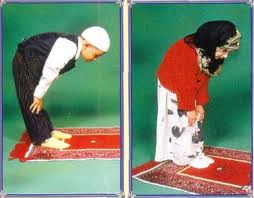 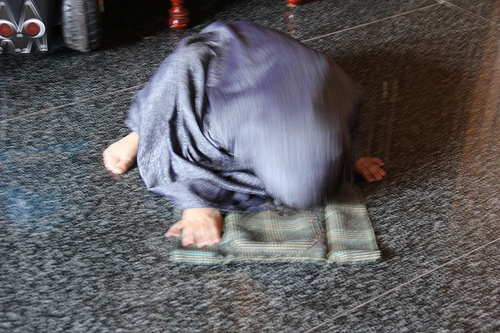 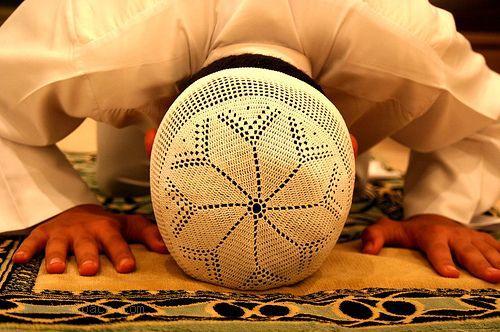 সিজদারত অবস্থায় (বালিকা)সিজদারত অবস্থায় ( বালক )
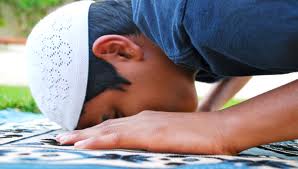 সালাম ফেরা অবস্থায়       সালাম ফেরা অবস্থায়      ( বালক )                        (বালিকা)
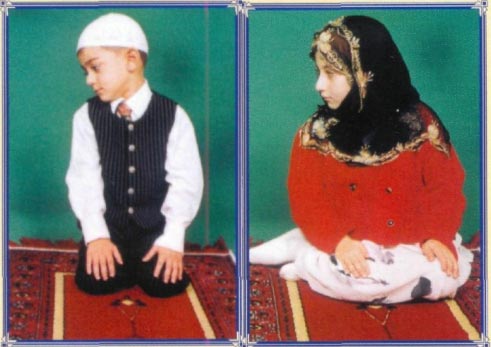 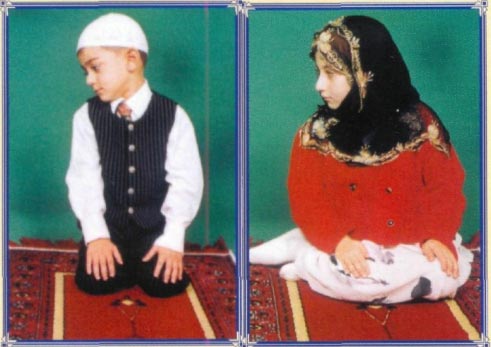 ব্যবহারিক কাজ কয়েক জন বালক বালিকাকে ডেকে সালাত আদায় করা শেখাব ।
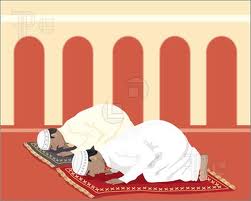 মূল্যায়ন ( মৌখিক )১। কোন দিকে মুখ করে নামাজ আদায় করতে হয় ?২। ছেলেদের কোথায় হাত বাঁধতে হয় ? ৩। মেয়েদের কোথায় হাত বাঁধতে হয় ?
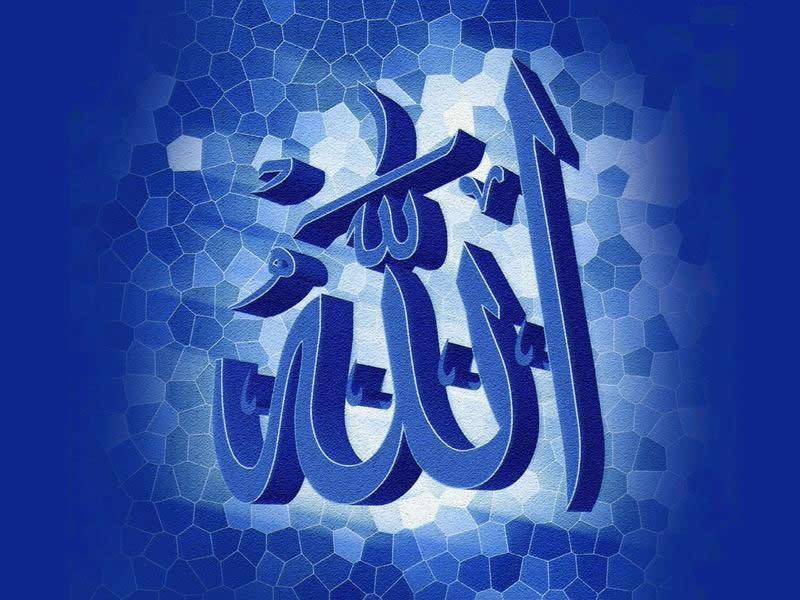 লিখিত মূল্যায়ন১। রুকুতে কী বলতে হয় ? ২। সিজদাতে কী বলতে হয় ? ৩। সালাম ফিরতে কী বলতে হয় ?
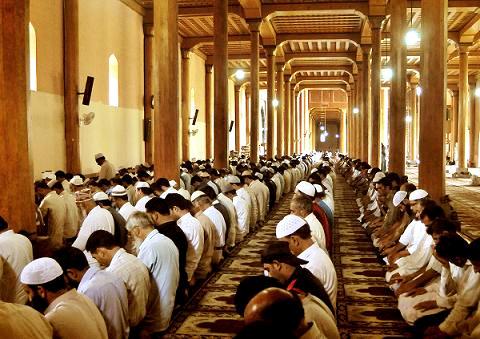 মূল্যায়ন (ব্যবহারিক)কয়েকজন শিশুকে ডেকে নির্দেশনামত কাজ করে দেখাতে বলব।
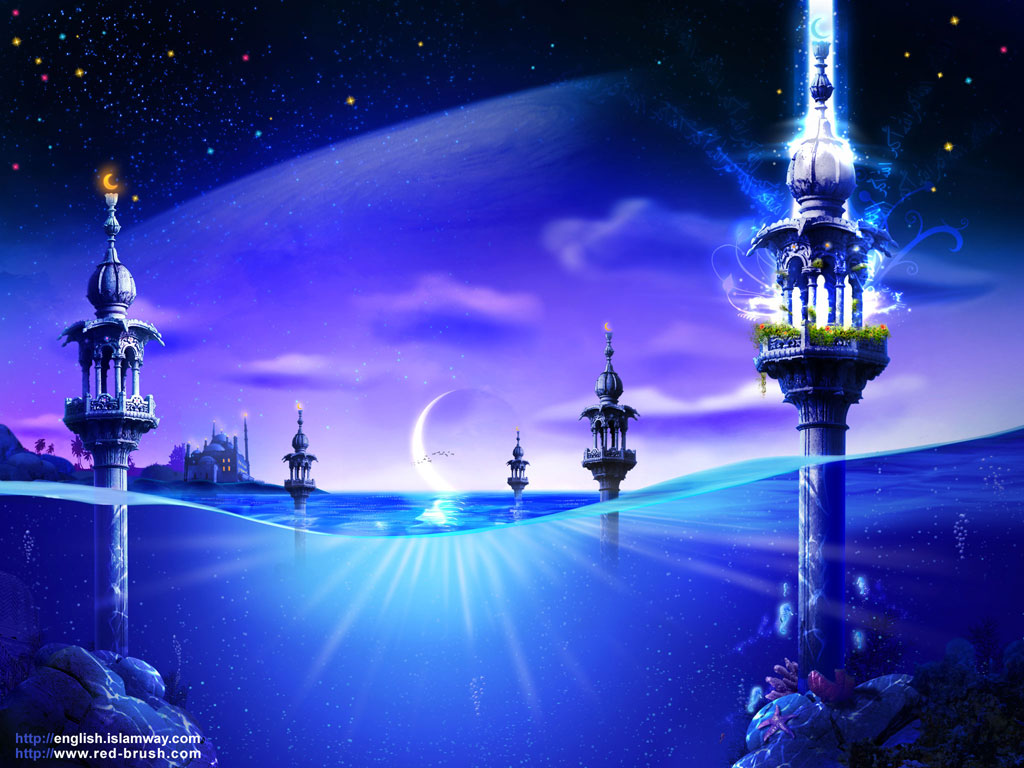 সবাইকে ধন্যবাদ
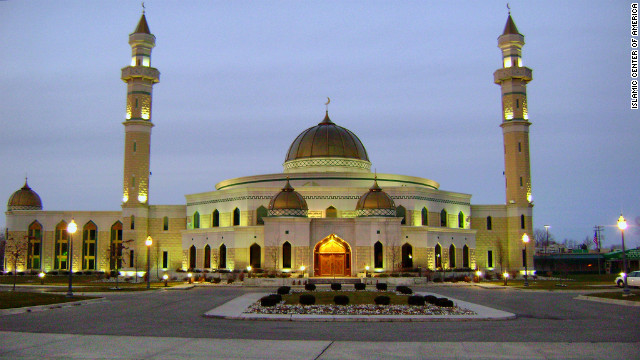